11. Pohjois-Euroopan sää
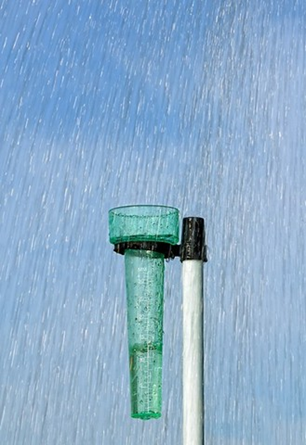 Pohjois-Euroopan säähän   vaikuttaa sijainti
Keskileveyksillä
Säteily aina viistosti
 Ei koskaan kuumaa
Meren lähellä
Melko sateista
Polaaririntamassa
Vaihteleva sää
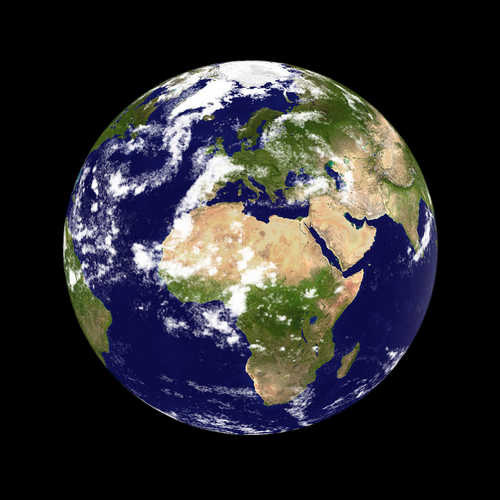 Polaaririntama
Kylmä napailma ja lämmin subtrooppinen ilma kohtaavat
Rintama mutkittelee suihkuvirtausten johdosta
 Lämpimän ilman kielekkeitä kylmän ilman alueelle
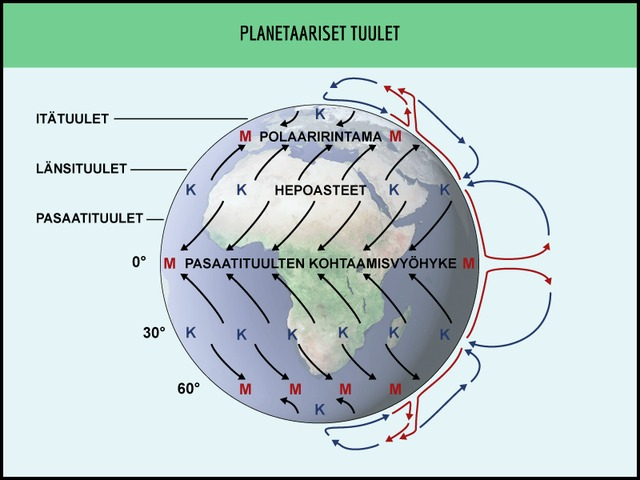 Matalapaineen synty
Lämpimän ilman kieleke kylmän ilman päälle
 Nouseva ilmavirtaus
 Matalapaine
 Sateet 

Tuulet keskusta kohti
Coriolis-ilmiö kääntää
 Matalapaineen keskustaa kiertävät tuulet
Lämpimän kielekkeen rajoille säärintamat
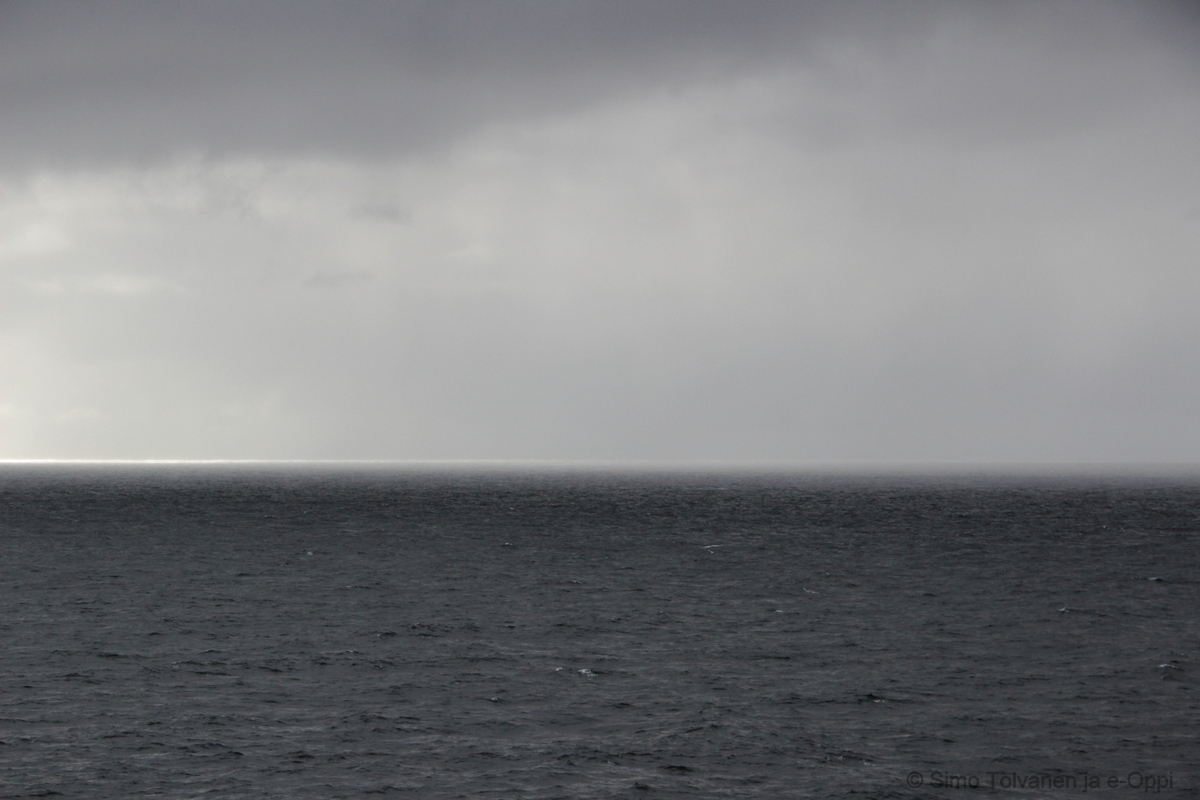 Matalapaineen rintamat
Lämmin rintama = lämpimän kielekkeen etureuna
Loiva  heikkoja pitkiä sateita
Kylmä rintama = lämpimän kielekkeen takareuna
Jyrkkä  rankkoja kuurosateita
Okkluusiorintama = lämmin noussut irti maasta
Myös sateista
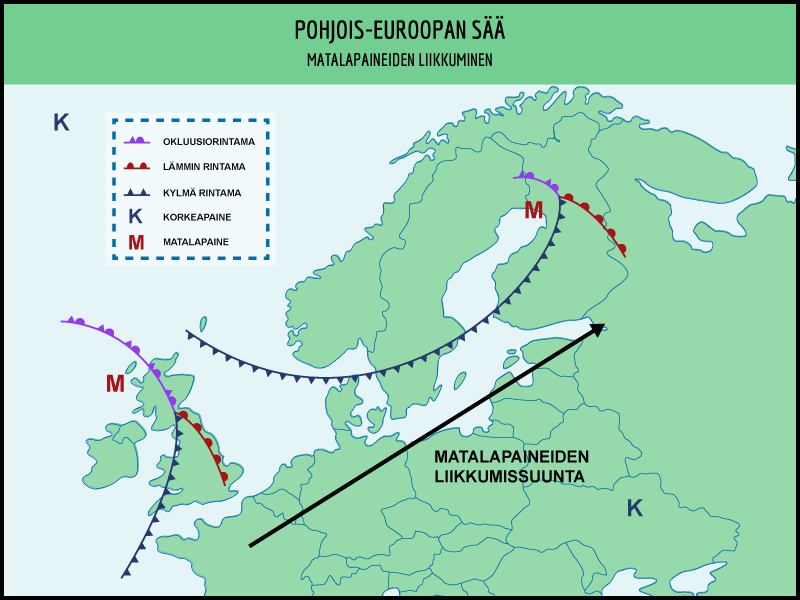